Bunadarstevnan Klaksvik 17 febBernt Skarstad
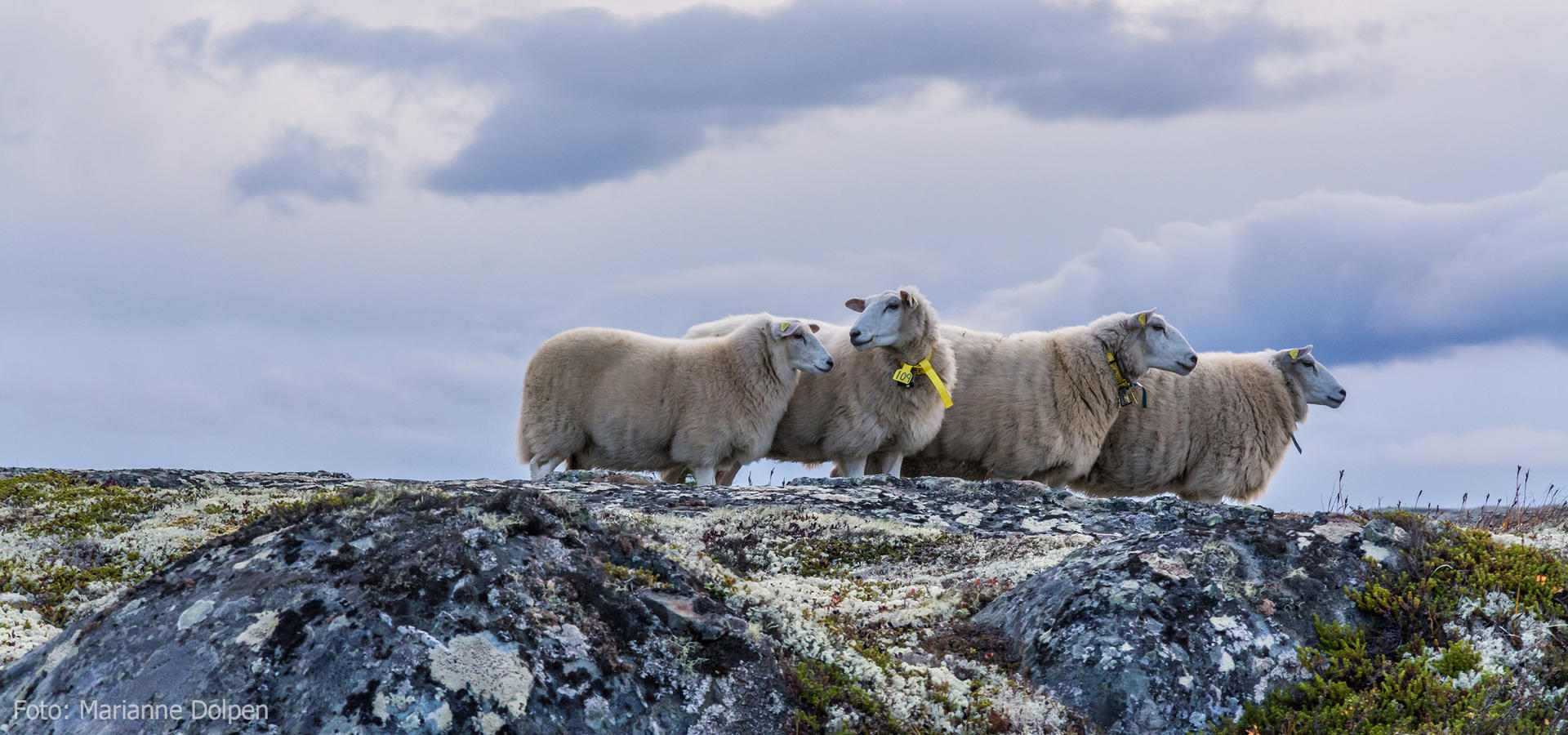 17.02.2024
Bunadarstevnan Klaksvik
1
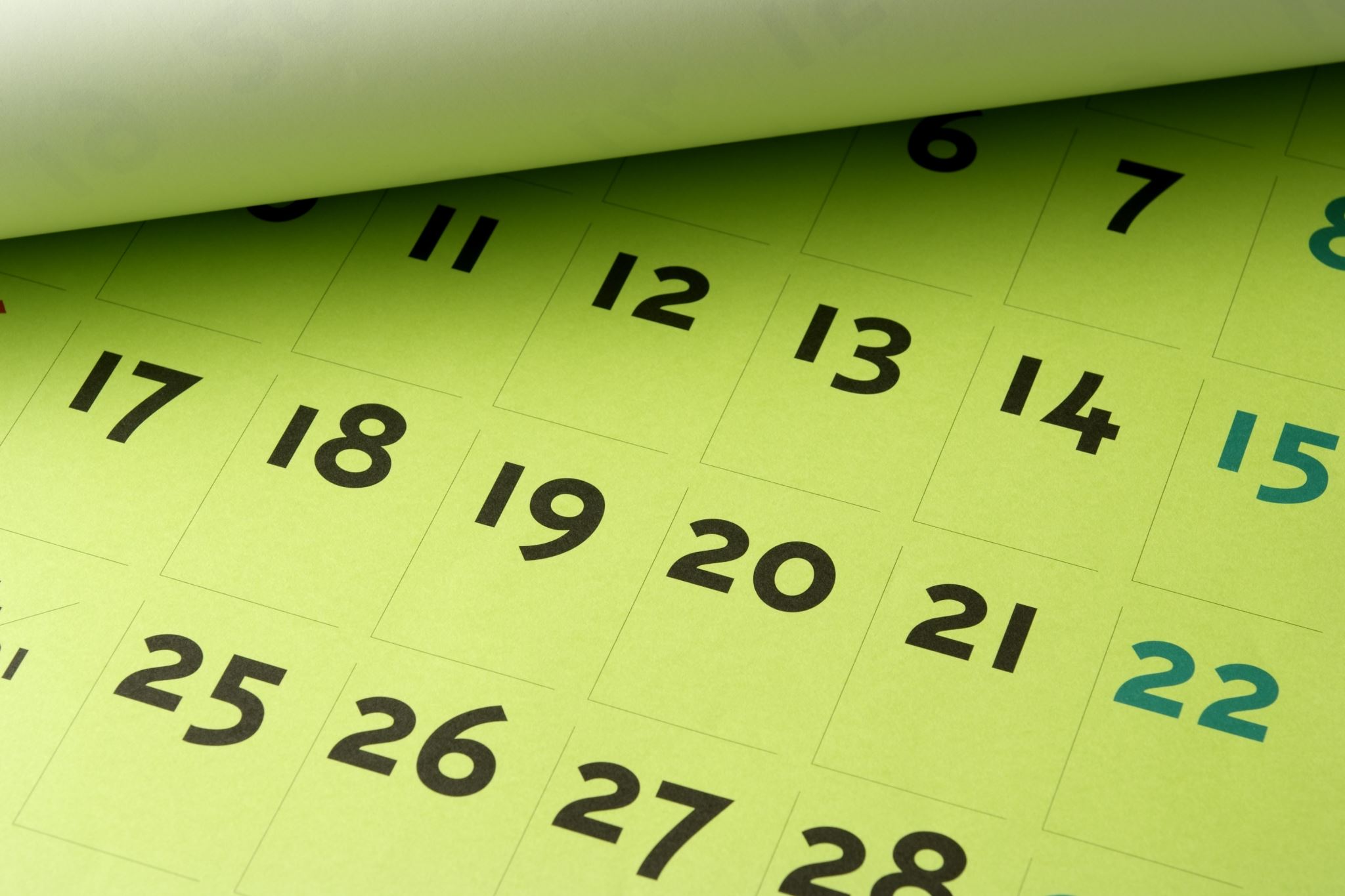 Bernt Skarstad Leder av Norsk Bonde og Småbruker lag I Nordland fylke Norge
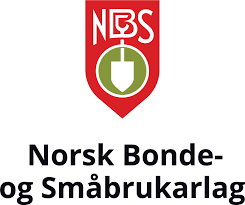 17.02.2024
Bunadarstevnan Klaksvik
2
Bakgrunn
Bonde og entreprenør
Melkekyr, kjøttfe og gris
Gras og alge produksjon
Utmarks anlegg virksomhet
Norges Bondelag 15 år (6 år som leder)
Norsk Bonde og Småbrukerlag 3 år  ( 1 år som leder)
Arktisk Landbruk
17.02.2024
Bunadarstevnan Klaksvik
3
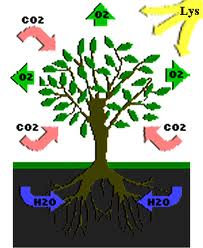 The most powerfull and sustainable energi .
Photosynthesis is my religion
17.02.2024
Bunadarstevnan Klaksvik
4
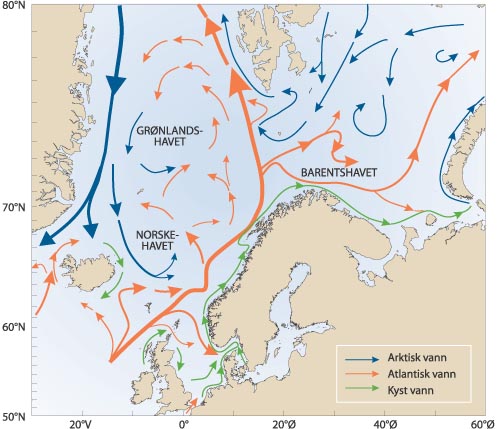 17.02.2024
Bunadarstevnan Klaksvik
5
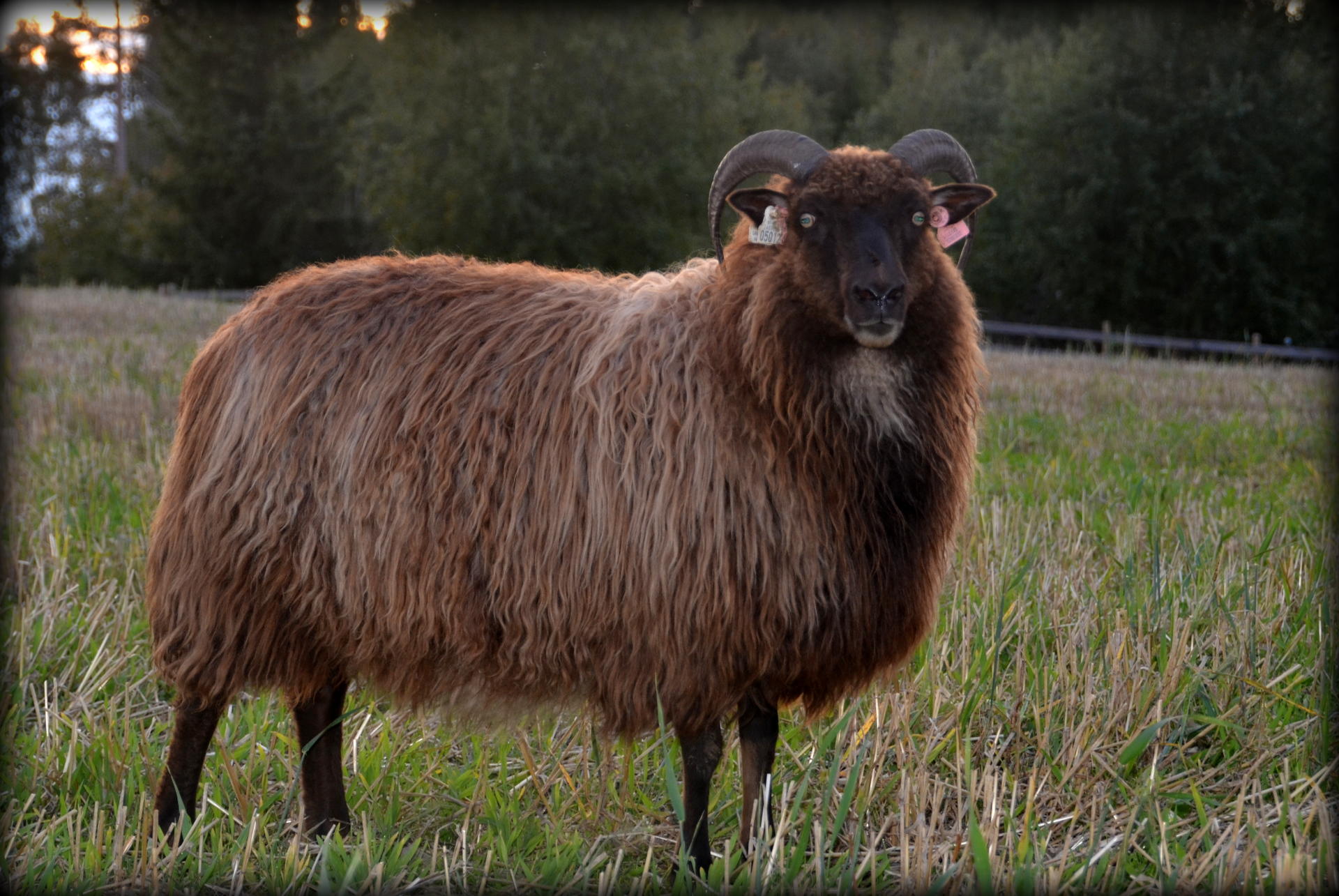 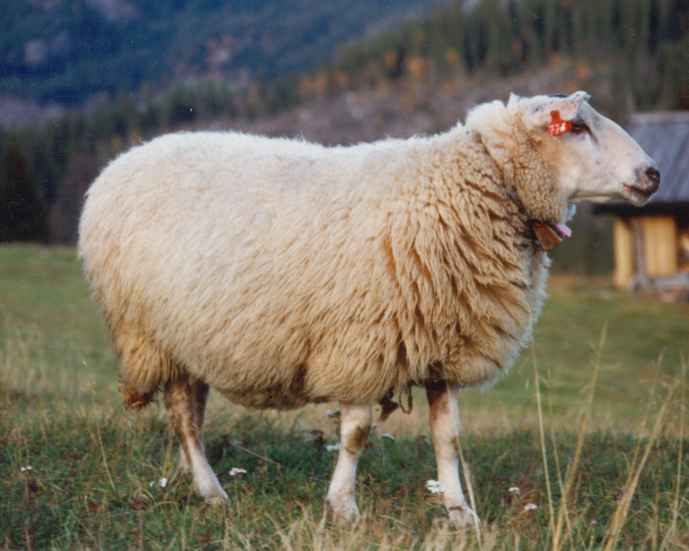 Mest brukte Norske raser
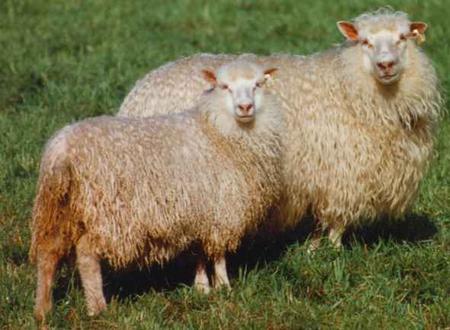 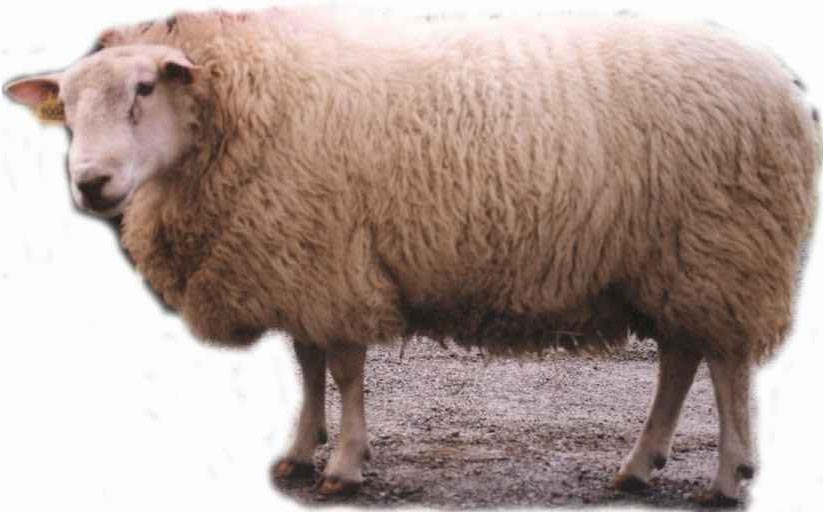 Dalasau
Gammel Norsk spel
Gammel Norsk
Norsk Kvitsau
Spæl 
Steigar
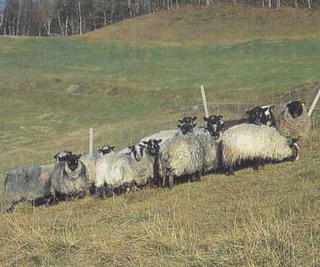 17.02.2024
Bunadarstevnan Klaksvik
6
Godt beite
17.02.2024
Bunadarstevnan Klaksvik
7
Sauefjøs
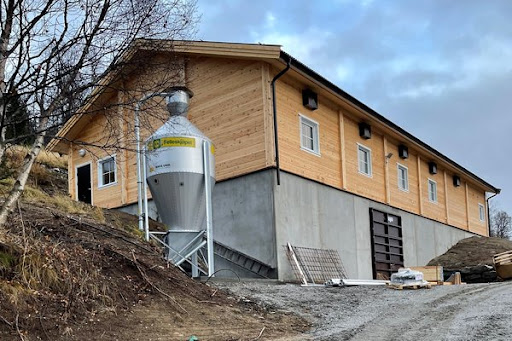 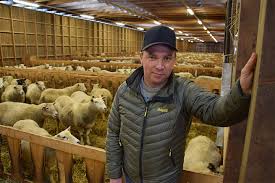 17.02.2024
Bunadarstevnan Klaksvik
8
Utmarka brukes av flere
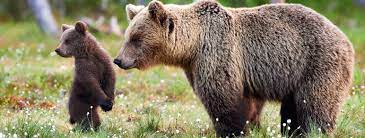 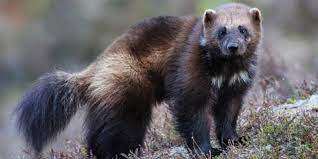 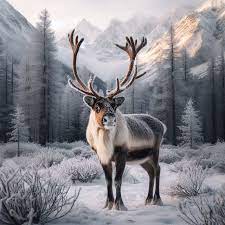 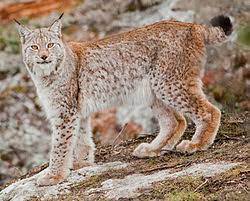 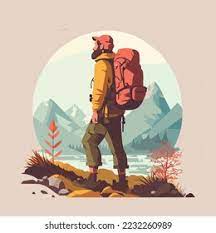 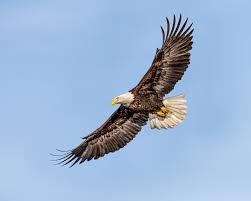 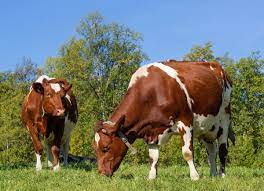 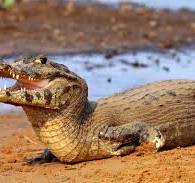 17.02.2024
Bunadarstevnan Klaksvik
9
Bern Konvensjon 1986 Vern av truede arter
Nasjonalt rovdyrforlik 2 delt mål rovdyr og beitedyr
Regional styring
Bestandsmål rovdyr 13 bjørn ynglinger . Jerv 39 ynglinger. Gaupe 65 ynglinger. Ulv 4 – 6 ynglinger
Sau og lam på beite 1 373 478
Tap 5,2 %
Jerv og gaupe tar 65 % av tap på beite
17.02.2024
Bunadarstevnan Klaksvik
10
Sau er viktig
Omdanner gras til mat
Omdanner gras til klær
Omdanner gras til skinn og lær
Pleier utmarka 
Ikke reist mat 
Binder CO 2
Verdiskaping
Kvalitetstid
17.02.2024
Bunadarstevnan Klaksvik
11
Samarbeidsprosjekter i Nord Atlanterhavs region
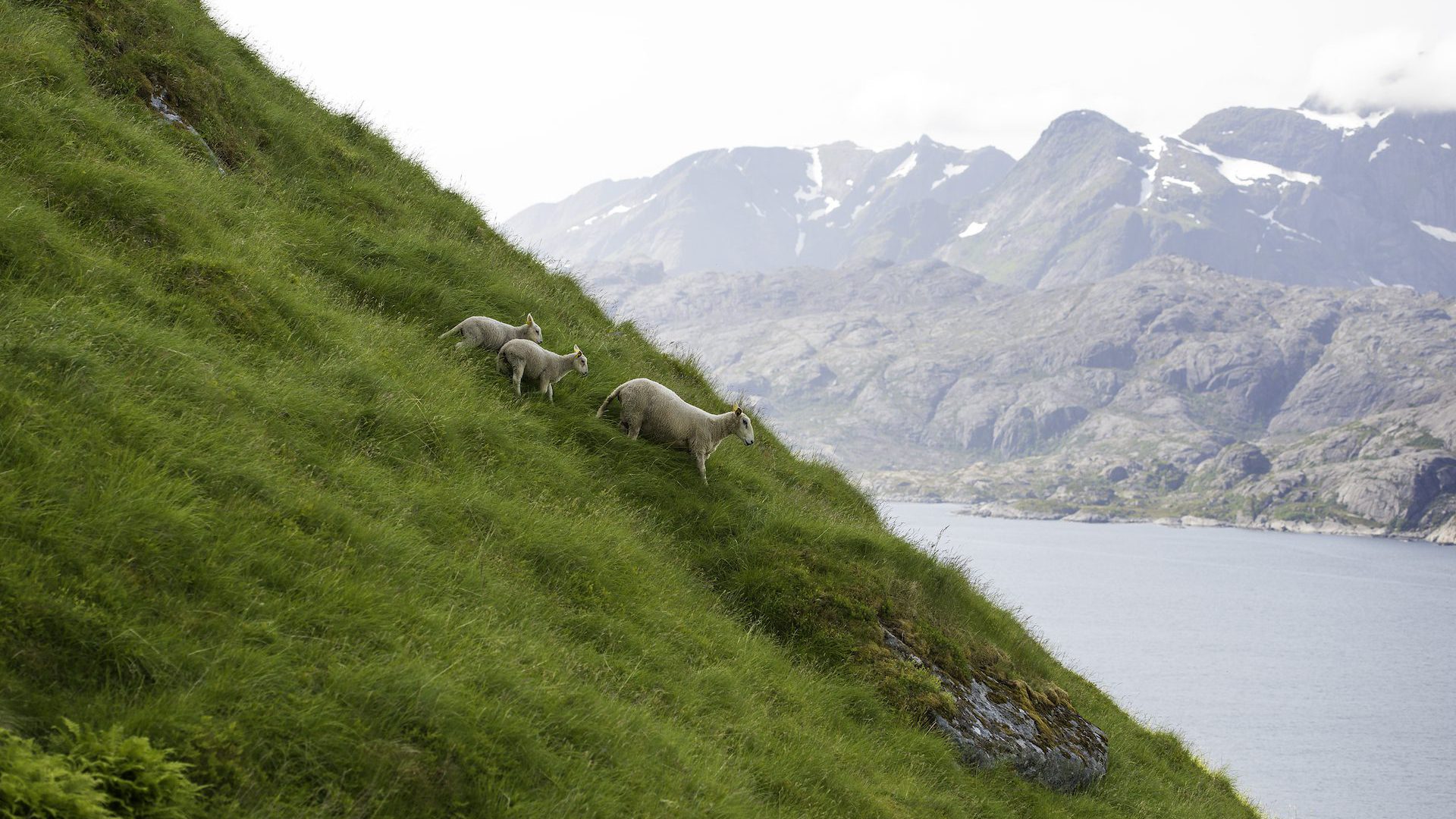 Aktuelle nye prosjekter 
Korn, Potet , rotgrønnsaker , beitepussing
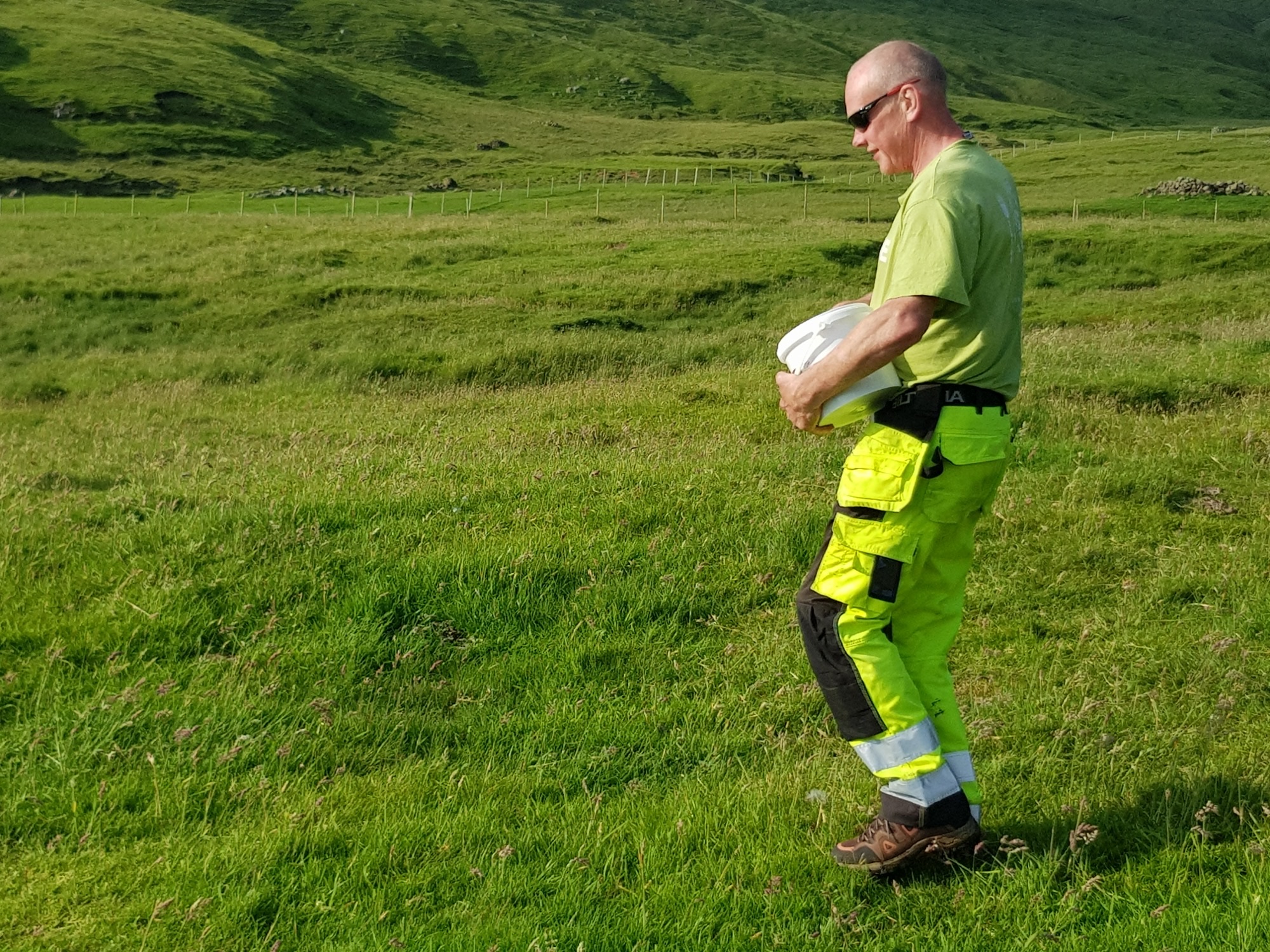 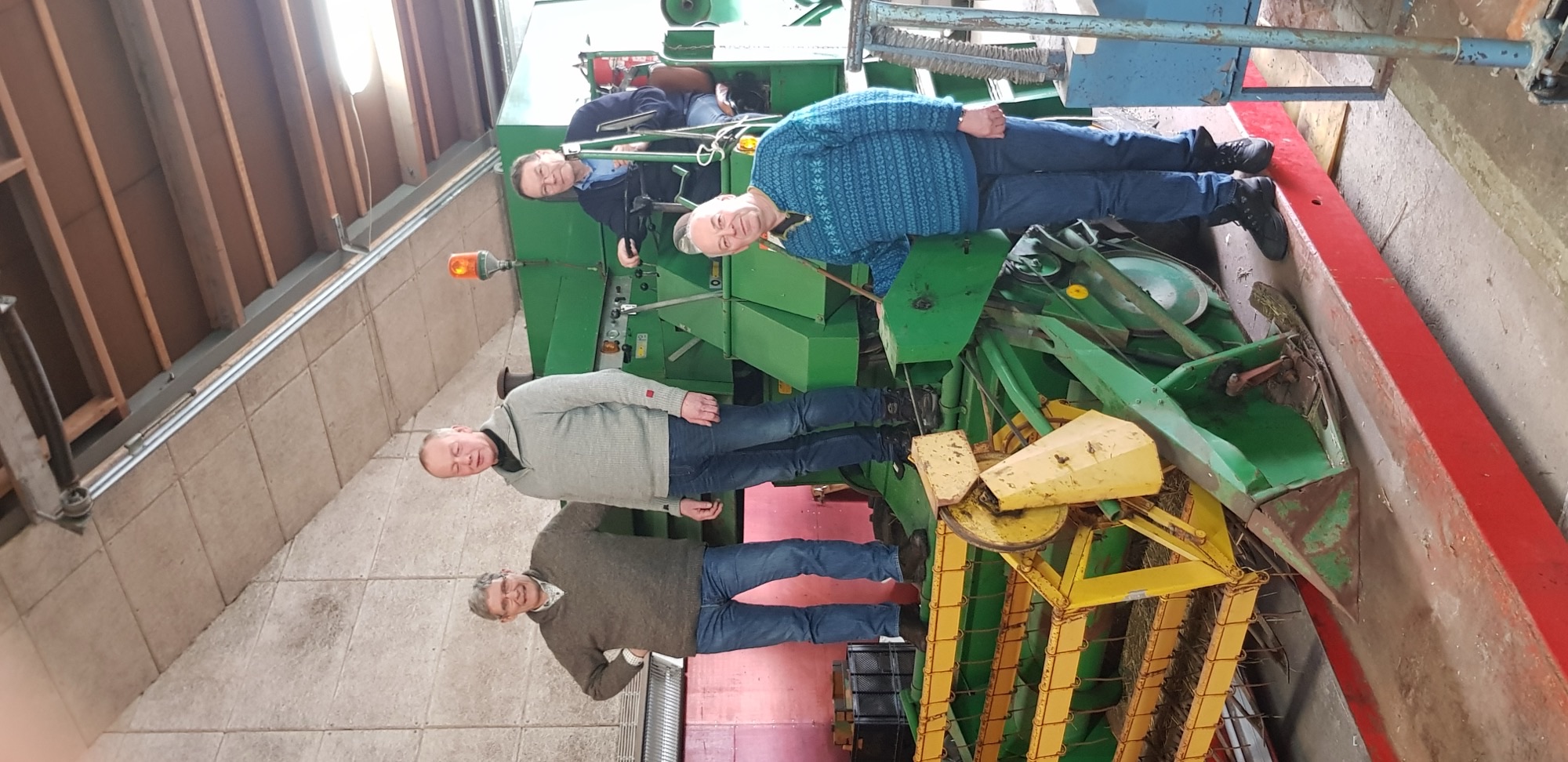 Bærekraftig beitebruk i lokalmat profilering
Lofotlam / Nora
Lofoten forsøksring, Gustav K Bunadarstovan Jens Ivan Holar Kjartan Bollason
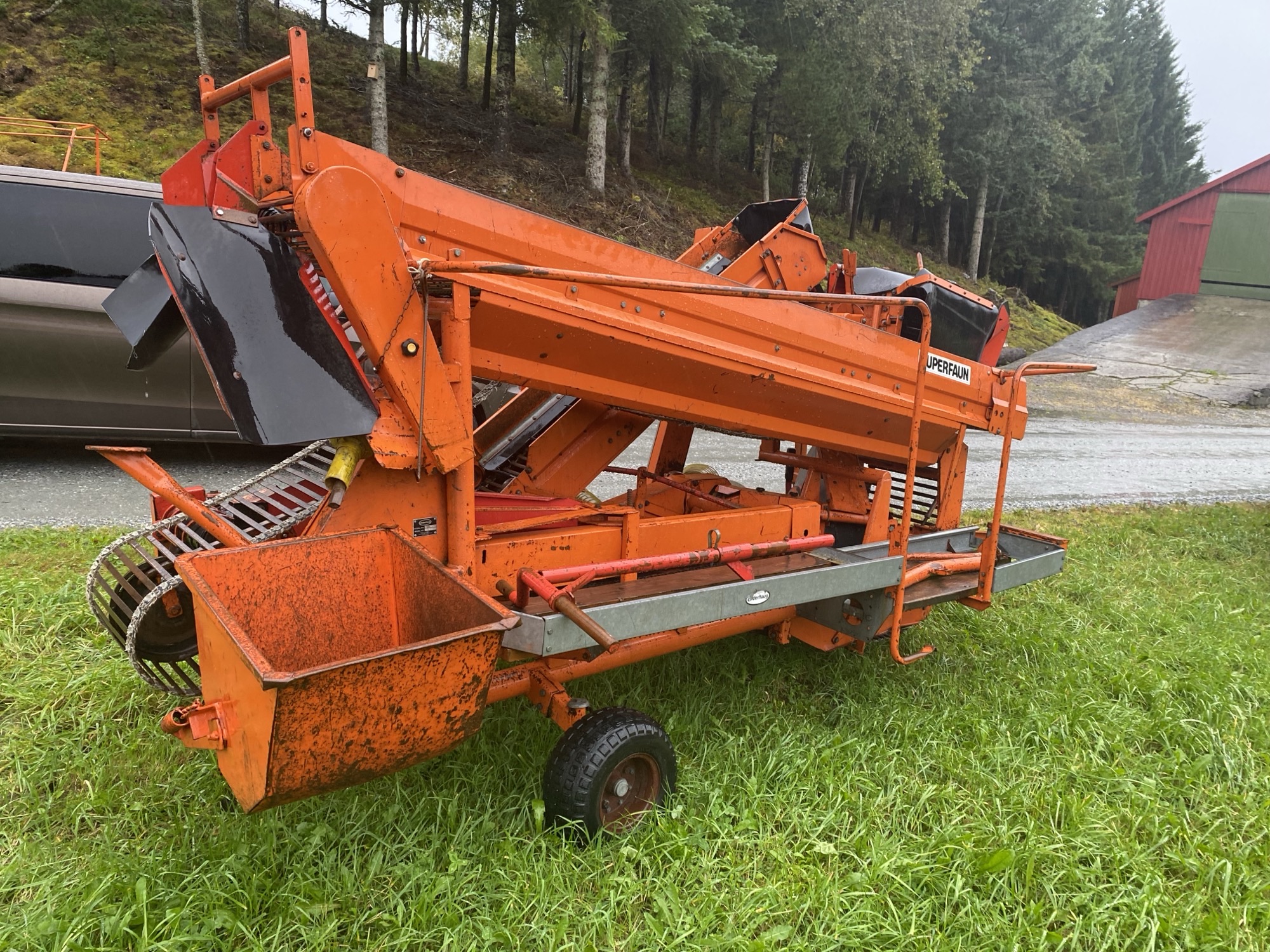 17.02.2024
Bunadarstevnan Klaksvik
12
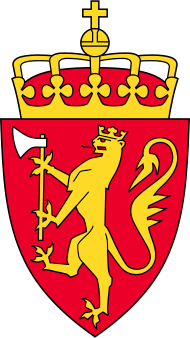 Prosess linje for den 
Norske Landbrksmodell
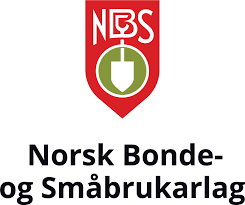 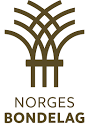 Årlige landbruksforhandlinger
Hovedavtale fra  1952
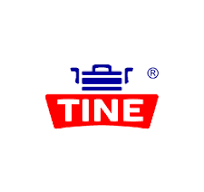 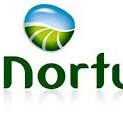 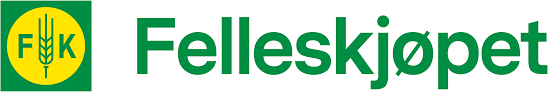 Angro priser
---------------------------------------------------------------------------------------------------
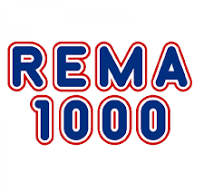 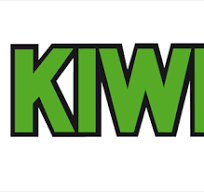 Fritt marked / fri prisdannelse
Priser etter kundens kjøpekrafr
17.02.2024
Bunadarstevnan Klaksvik
13
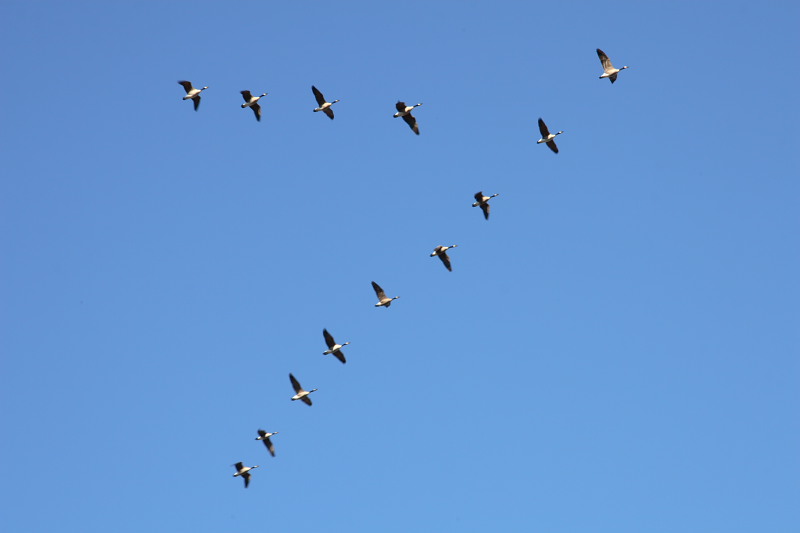 17.02.2024
Bunadarstevnan Klaksvik
14
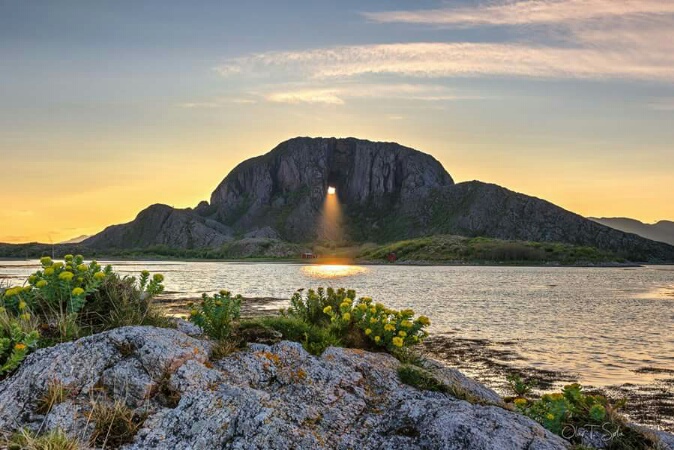 Takk for oppmerksomheten gode venner
Bernt
17.02.2024
Bunadarstevnan Klaksvik
15